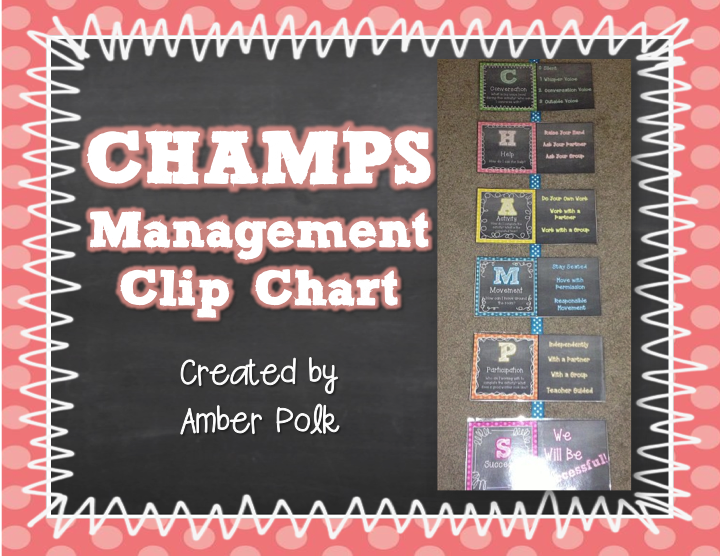 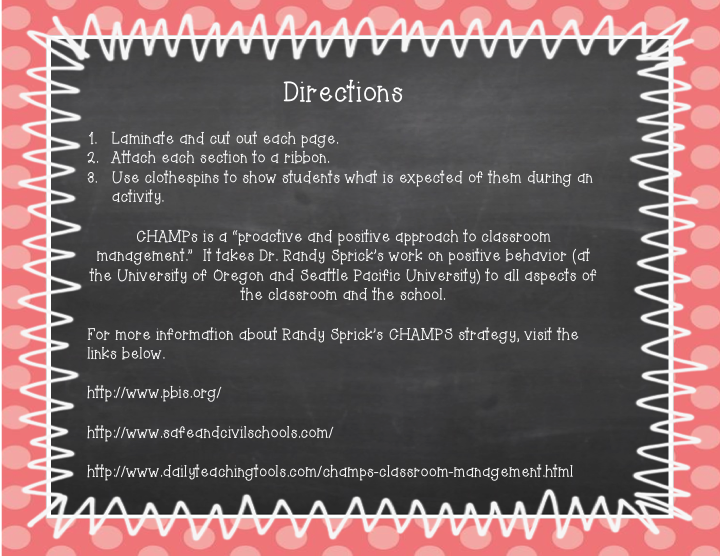 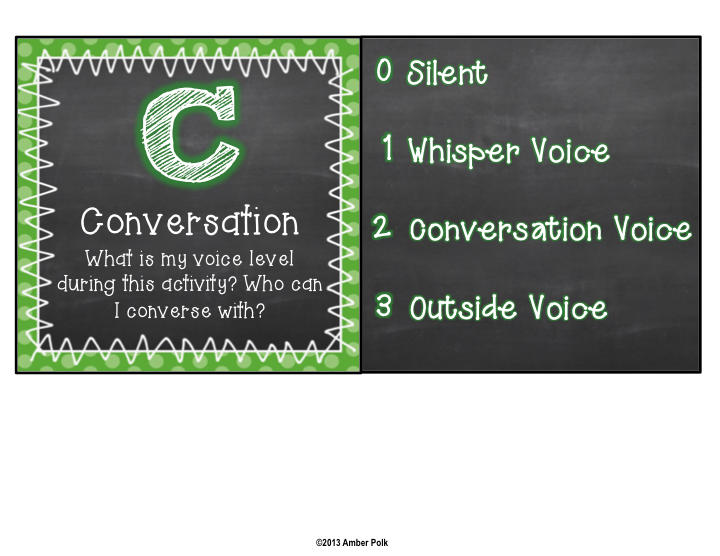 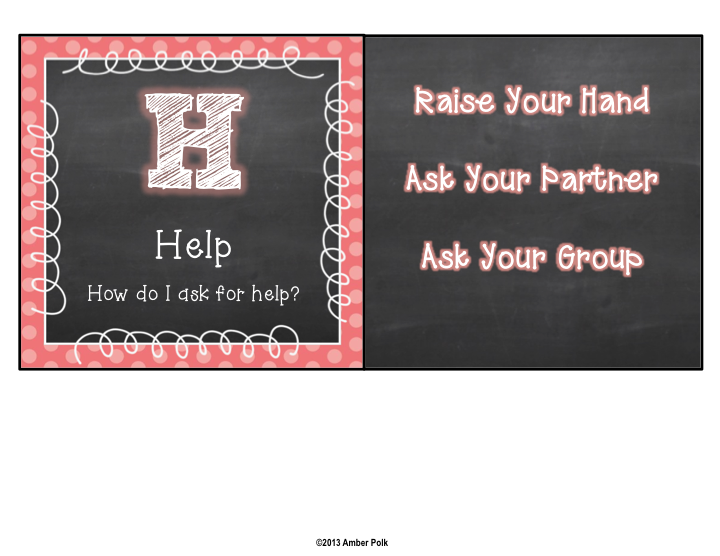 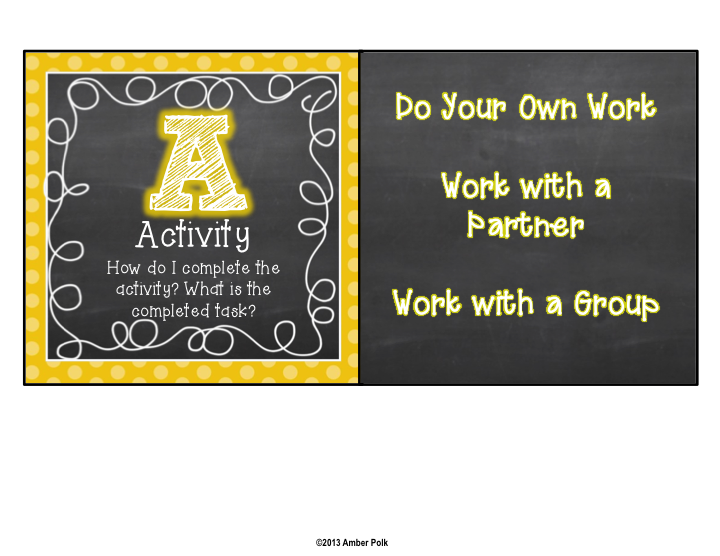 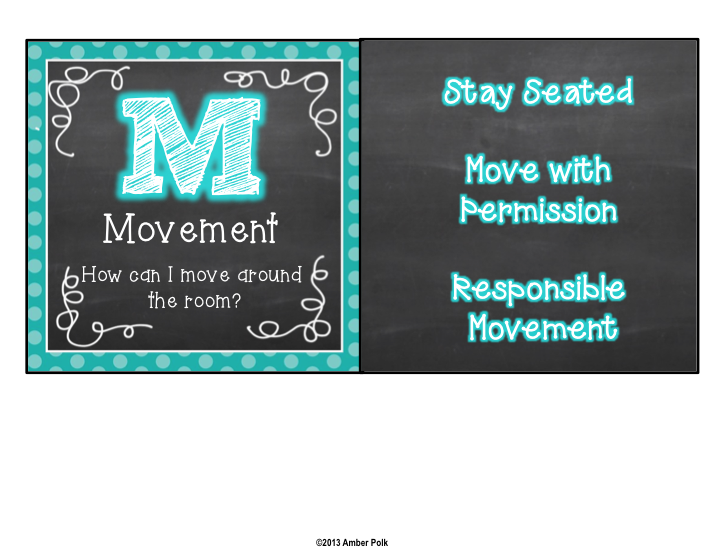 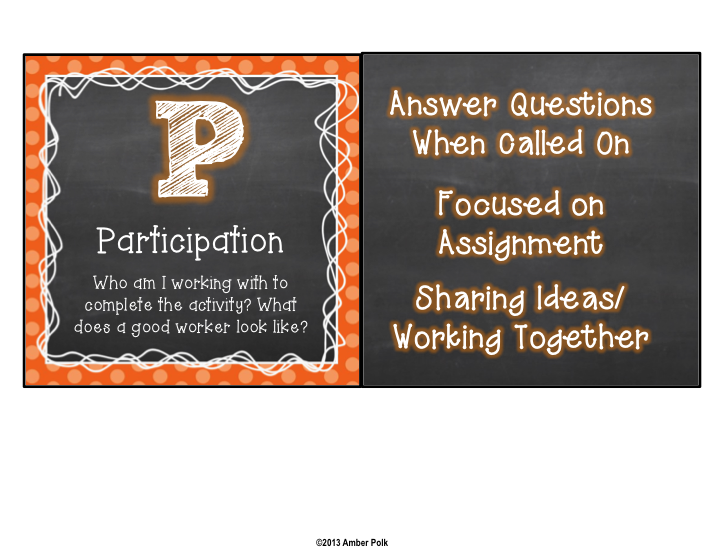 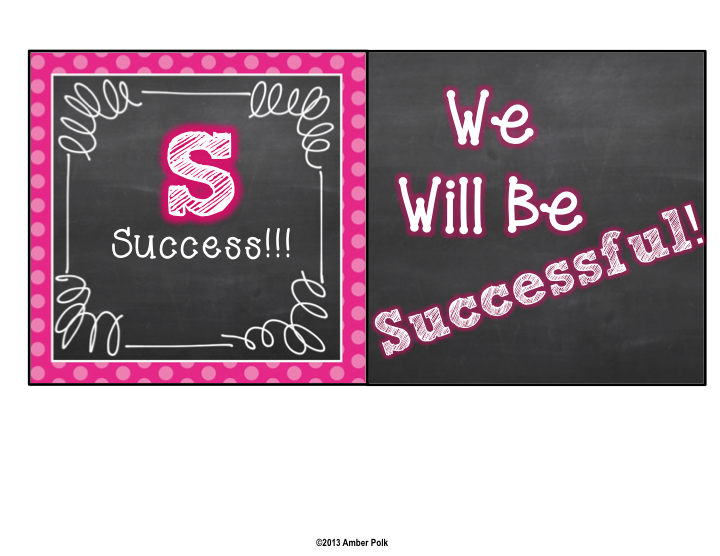 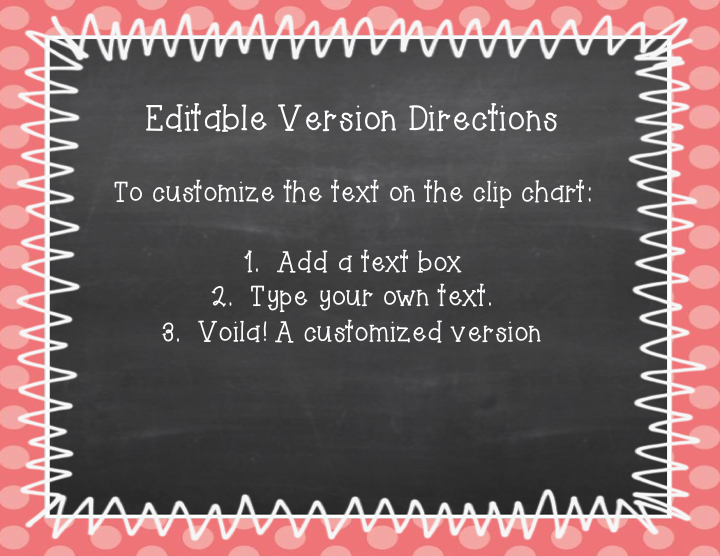 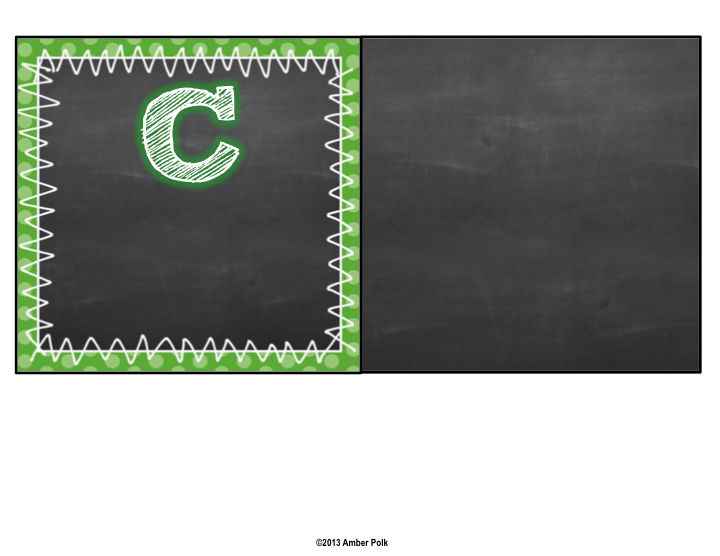 Conversation
What is my voice level during this activity?
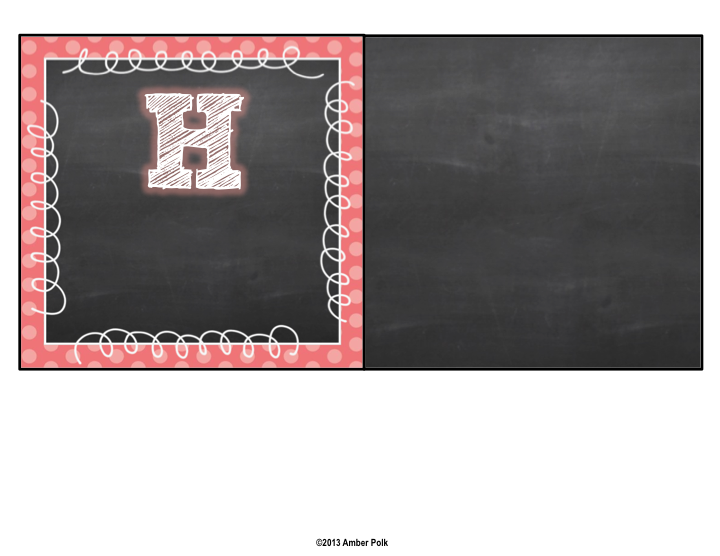 Help
How do I ask for help?
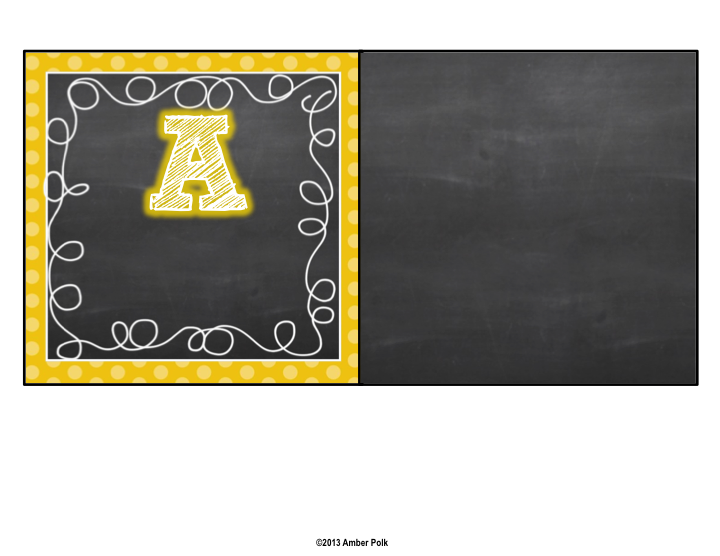 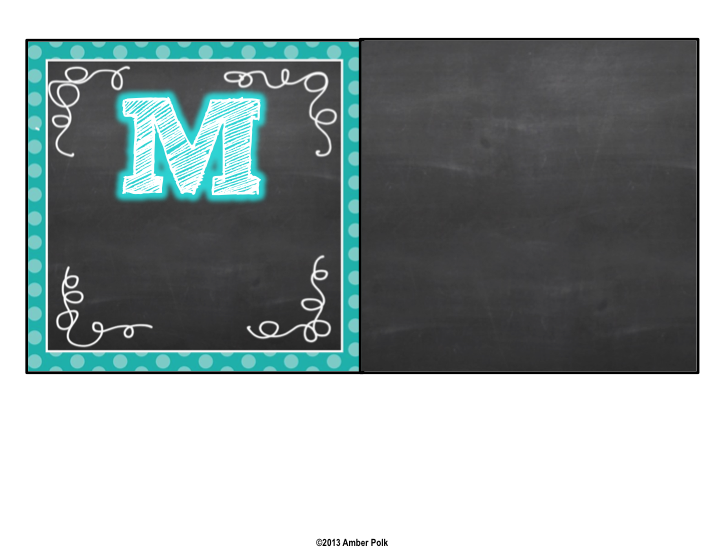 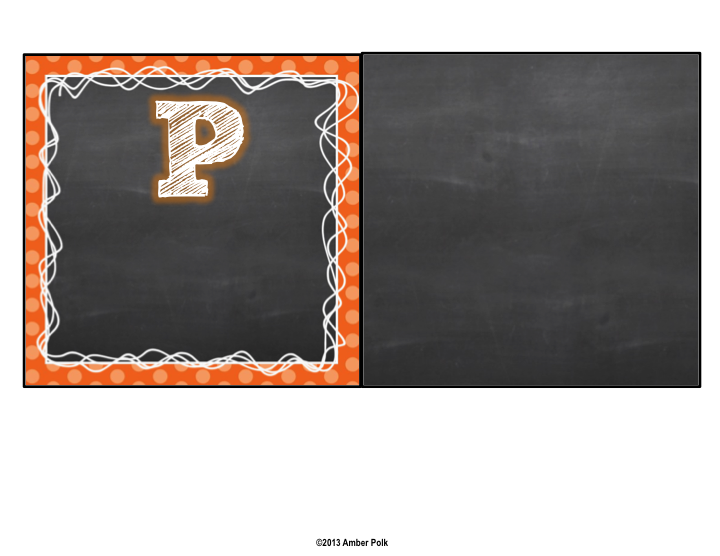 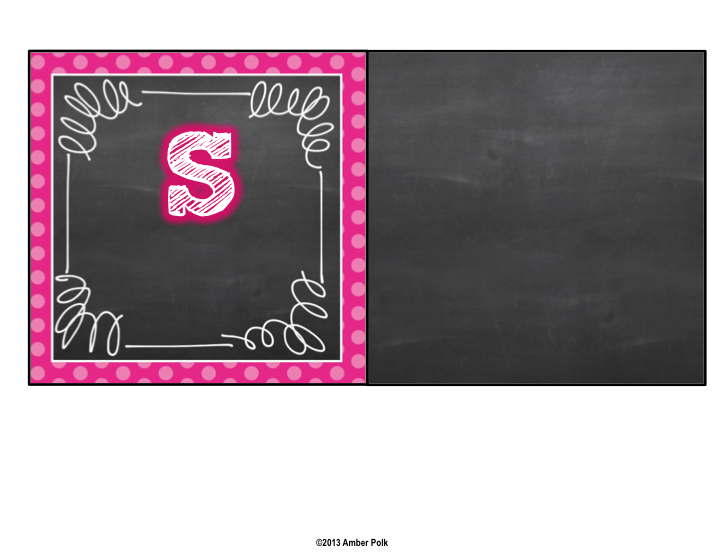